Zkušenosti z poradenství v distanční formě a využívání online nástrojů pro kariérové poradenství a vzdělávání
Společenství praxe vzdělávací oblasti Člověk a svět práce
Mgr. Jan Brabec 
brabec@infokariera.cz
731 410 130

infokariera.cz
kcvjs.cz
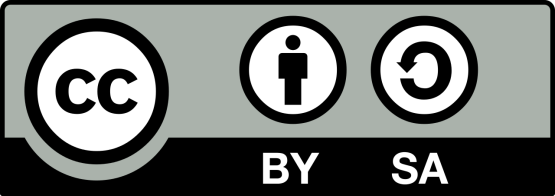 Celá prezentace je dostupná pod licencí CC BY-SA 4.0 Mezinárodní.
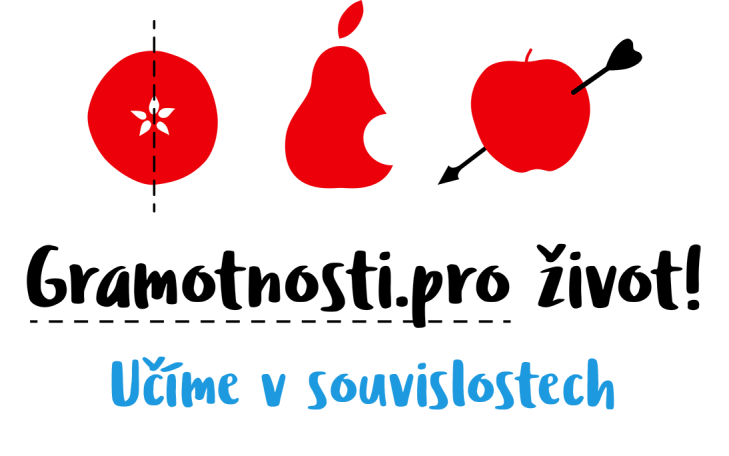 Podpora budování kapacit pro rozvoj základních pre/gramotností v předškolním a základním vzdělávání - Podpora práce učitelů (PPUČ) je financován Evropskou unií.
Z jakého titulu tu dnes budu mluvit?
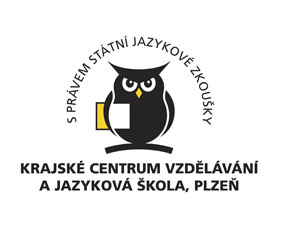 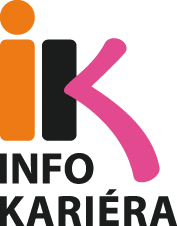 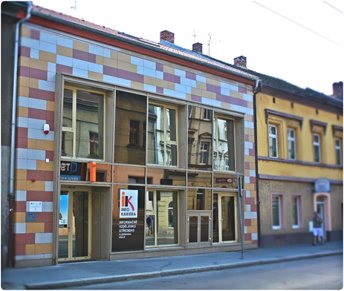 Realizujeme kariérové pro školy i veřejnost individuálně i skupinově (formou workshopů).
Zajišťujeme DVPP programy v oblasti kariérového poradenství a osobnostního rozvoje.
Podílíme se na organizaci souvisejících aktivit (festival Posviť si na budoucnost) a realizaci projektů s regionálními stakeholdery (Plzeňský kraj, ZČU apod.).
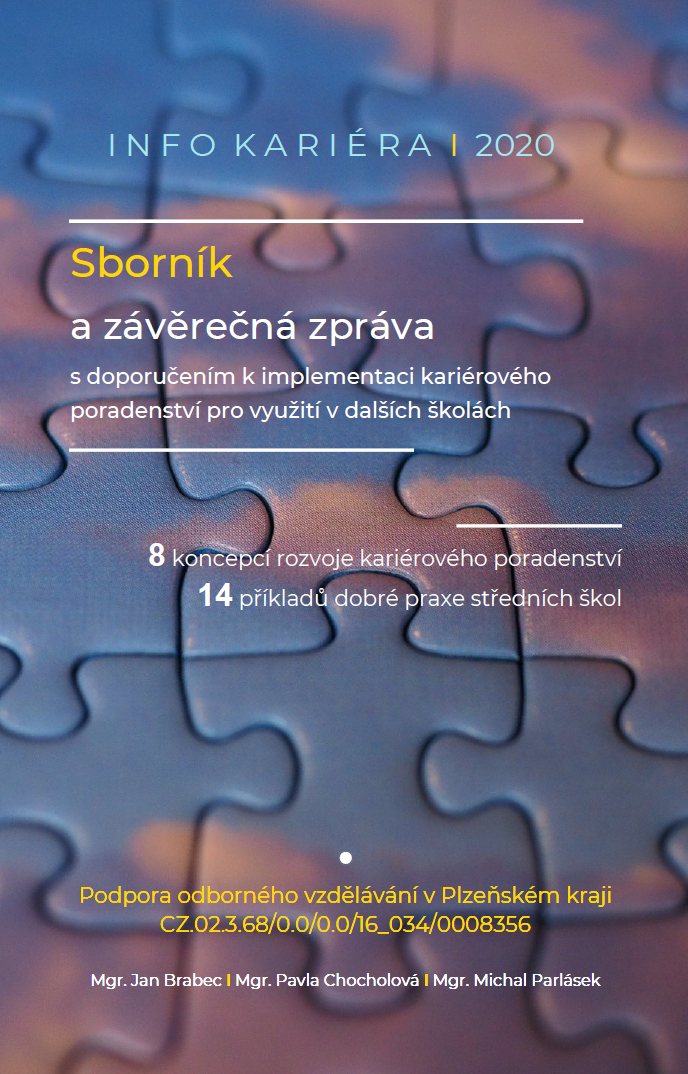 Naše zkušenosti
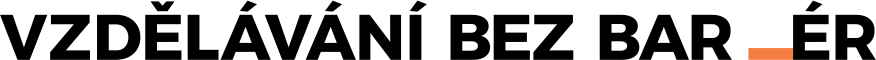 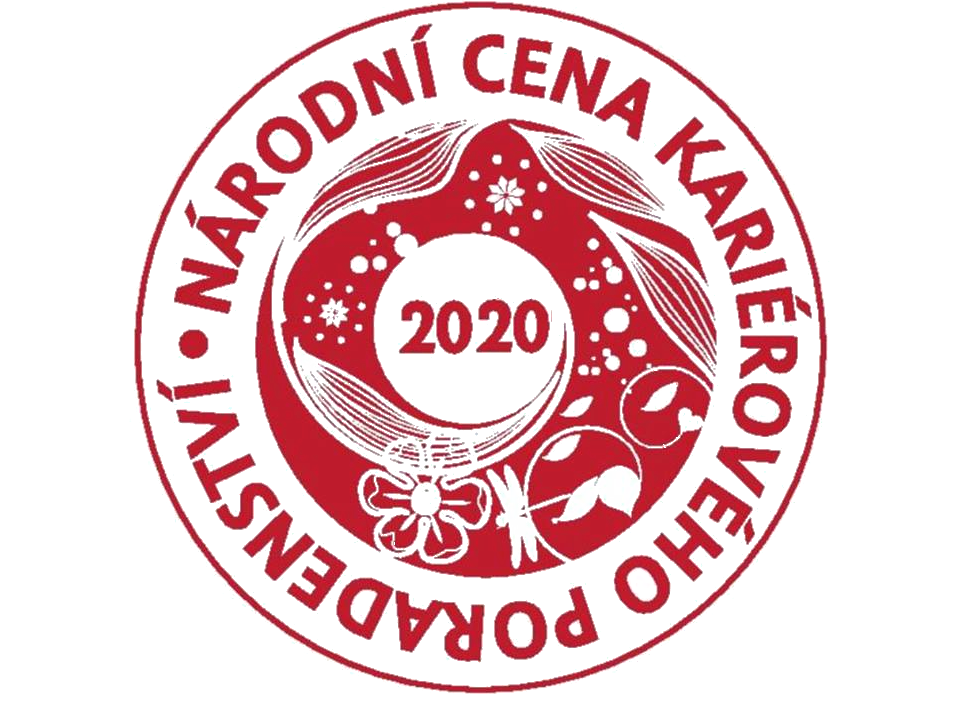 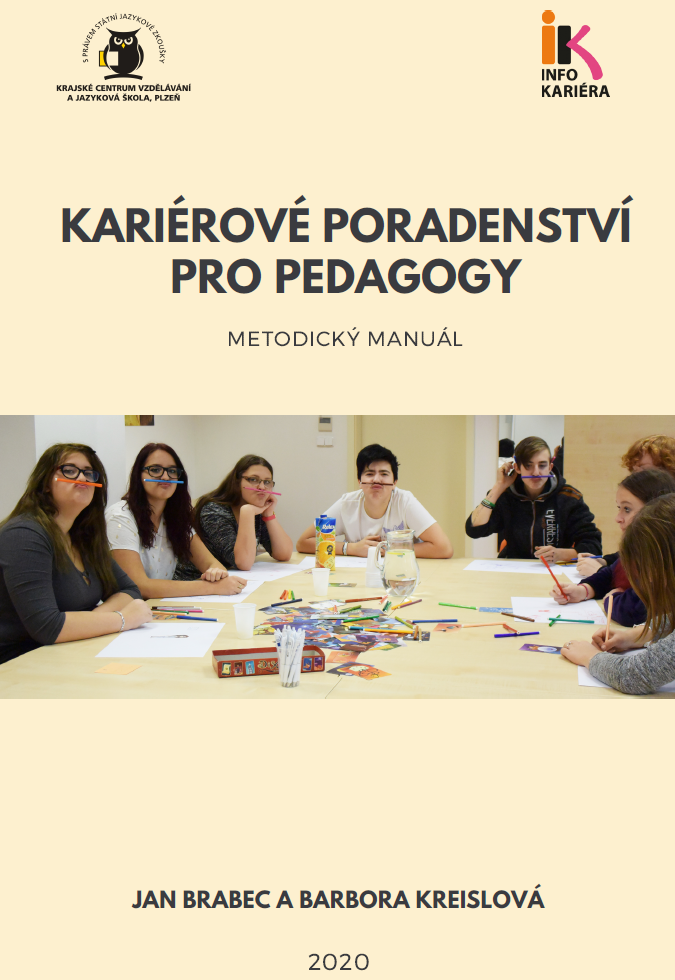 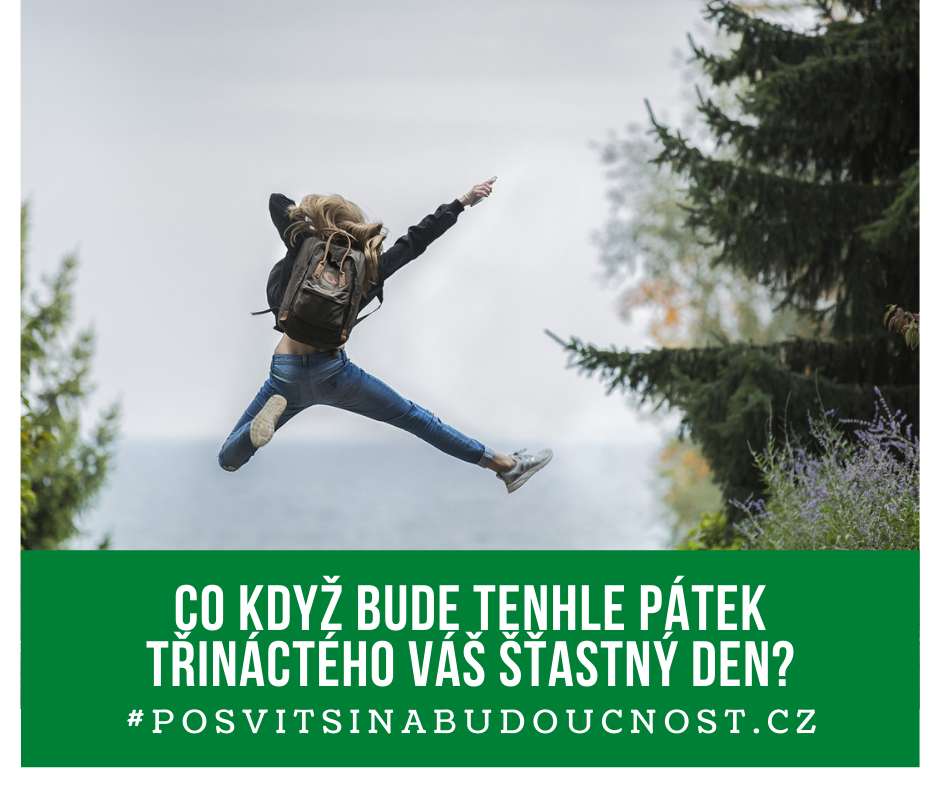 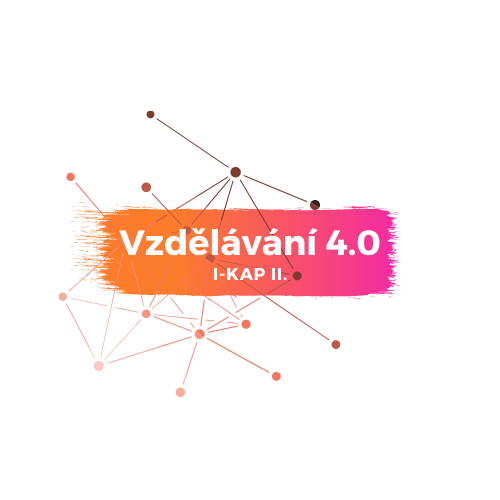 Naše zkušenosti z poradenství s online nástroji
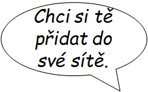 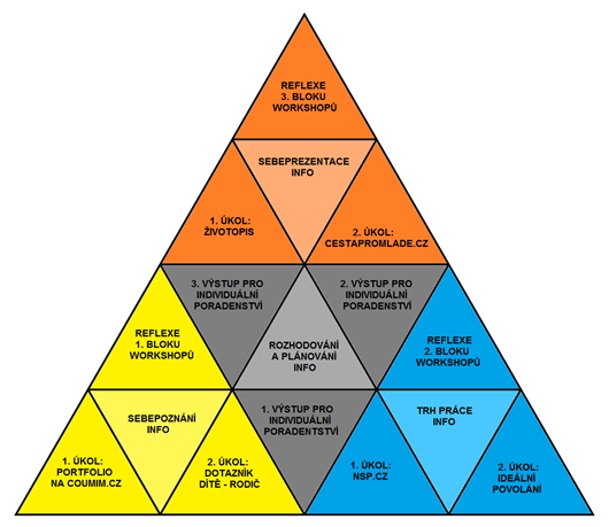 Career Management Skills
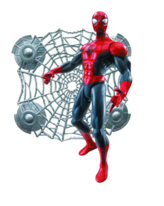 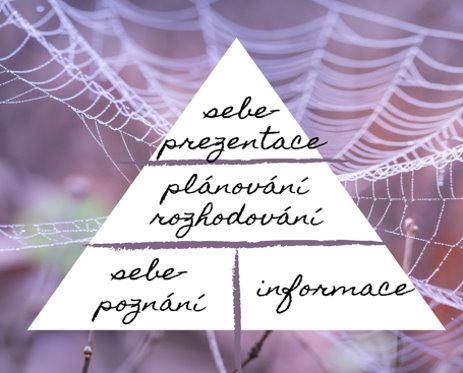 Naše zkušenosti z poradenství s online nástroji
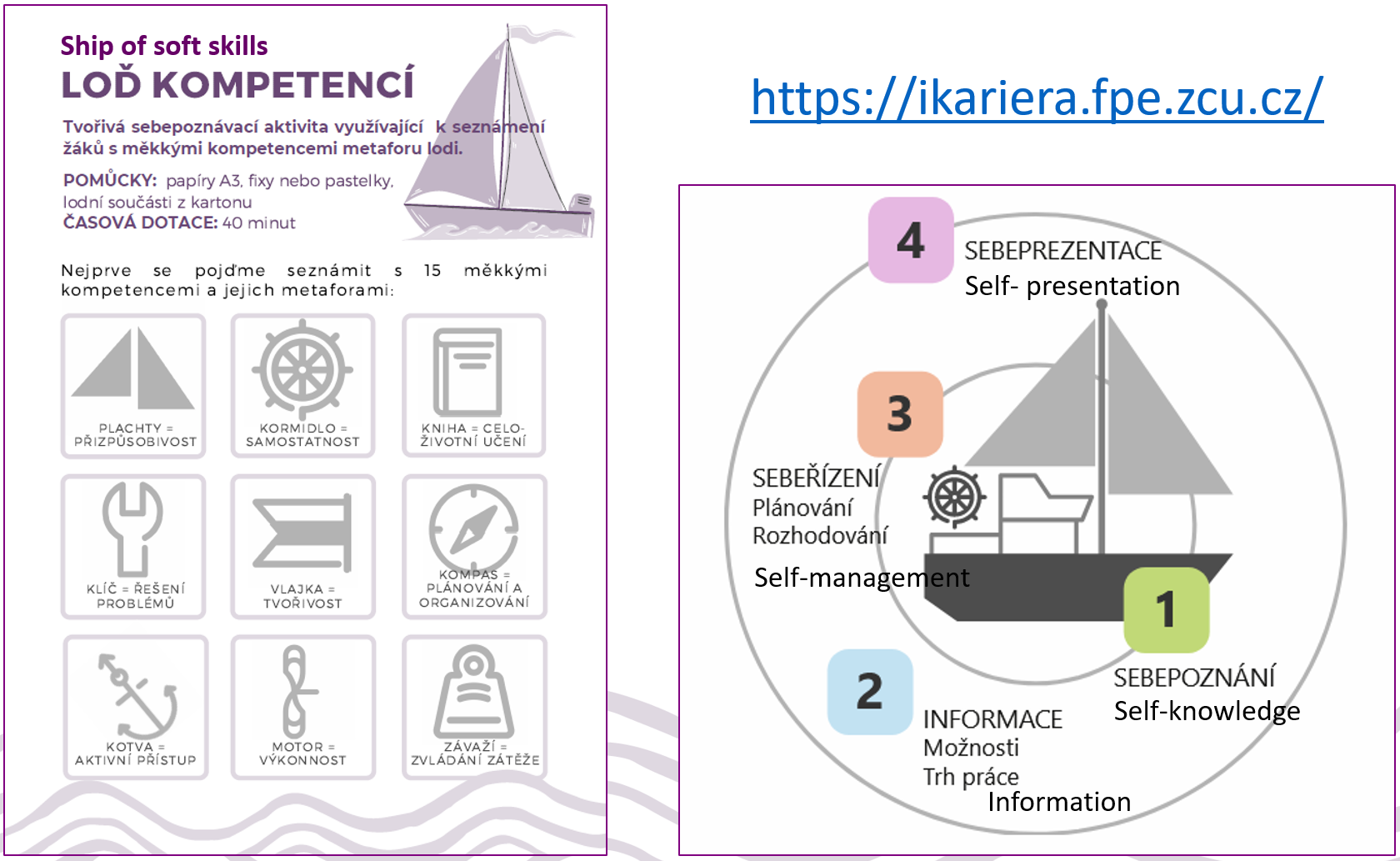 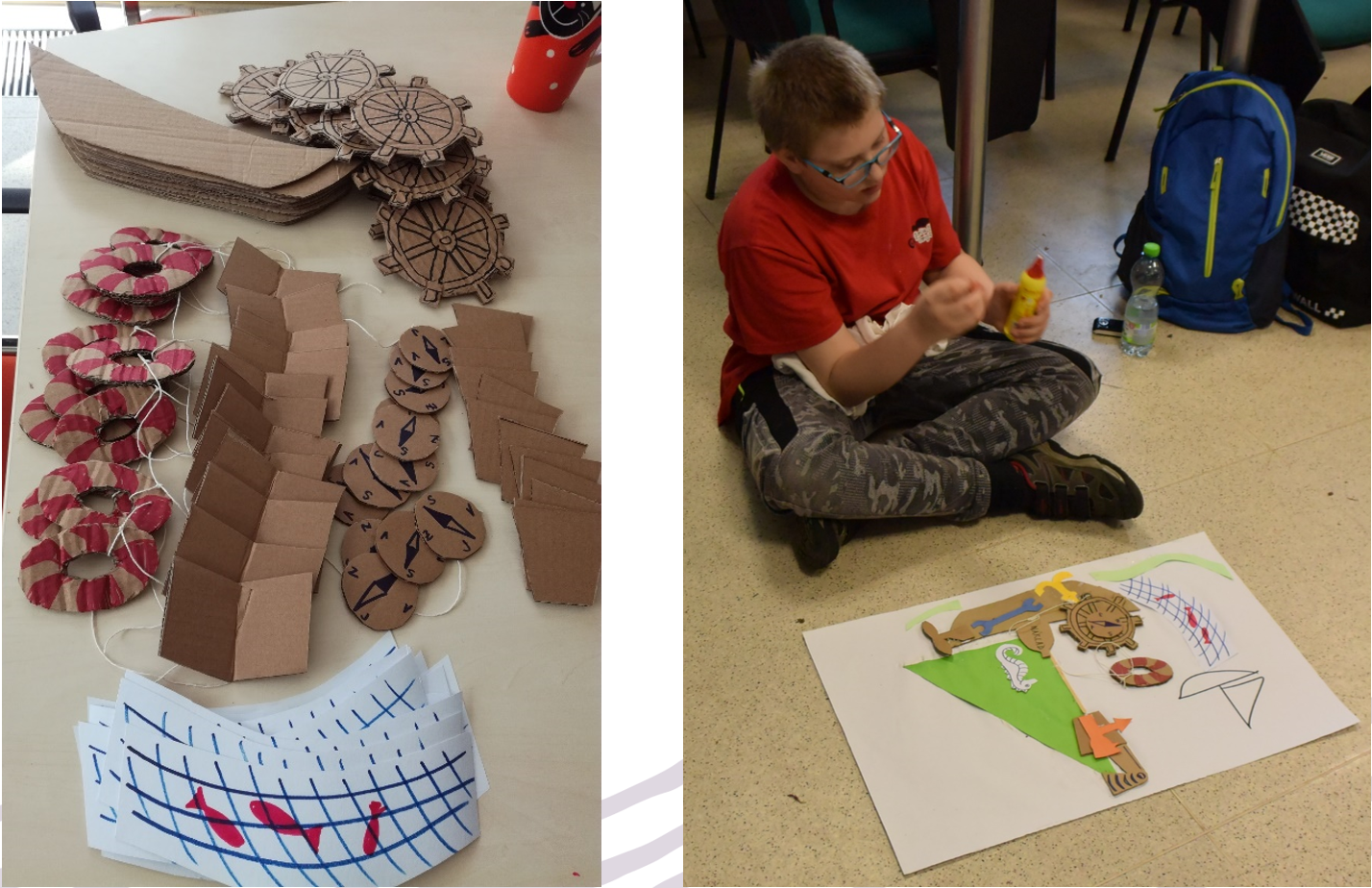 https://cdk.nsp.cz/mekke-kompetence
Naše zkušenosti z poradenství s online nástroji
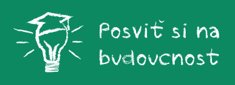 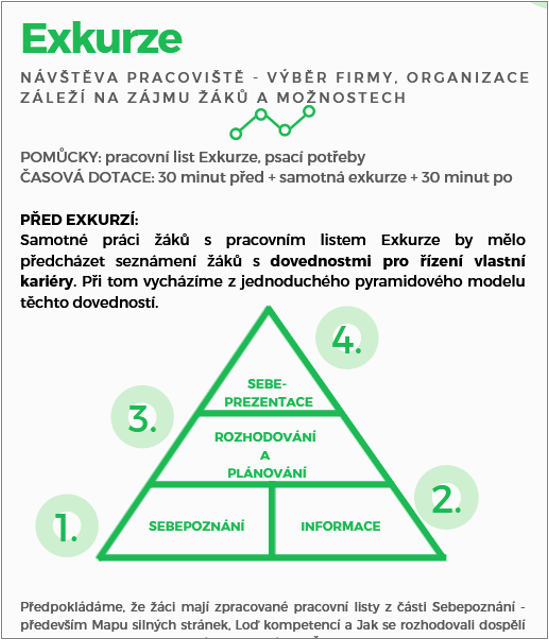 www.posvitsinabudoucnost.cz
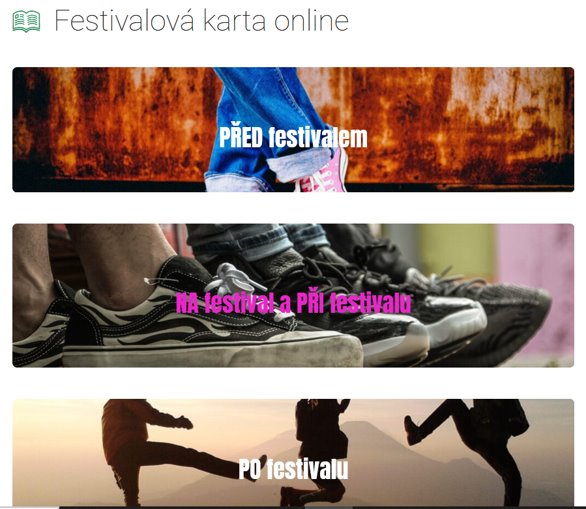 Naše zkušenosti z poradenství s online nástroji
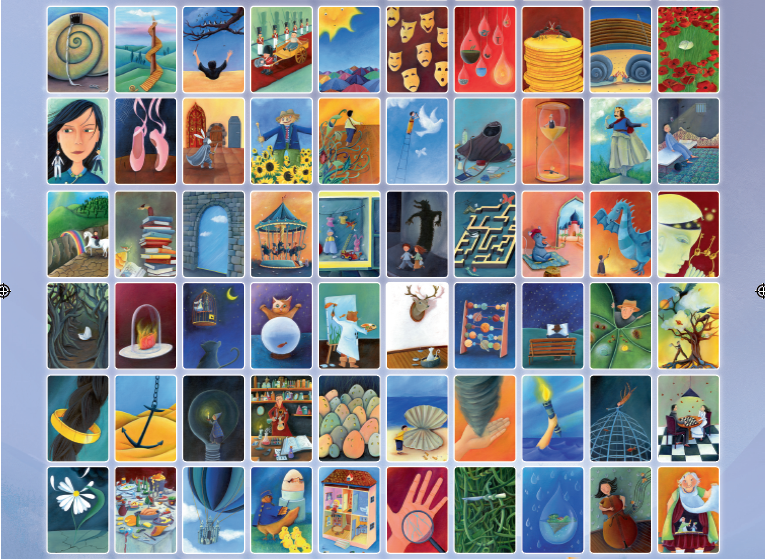 Práce s projektivními kartami
úvodní "ledoborec"
mapování očekávání, motivace...
možnosti sdílet, kroužkovat, popisovat...
alternativou předmět doma, v pokoji...
jako interaktivní nástroj nabízí b-creative (za poplatek)
Naše zkušenosti z poradenství s online nástroji
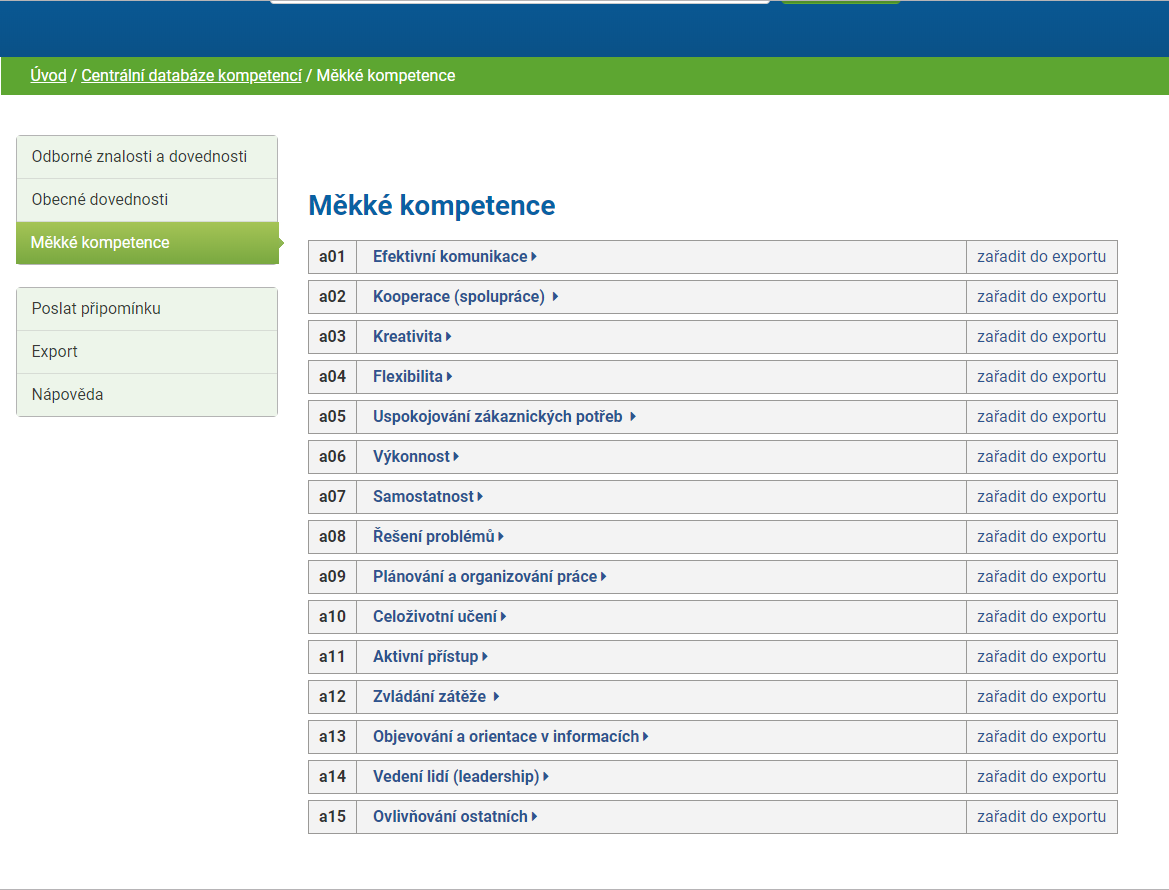 Databáze NSP je nastavena tak, že v každém oboru rozlišuje jednotlivé profese, díky čemuž si lze udělat představu, jaká profese vyžaduje specifickou kombinaci měkkých kompetencí včetně jejich úrovní. Je tak možné otevřít databázi v rámci v rámci libovolného předmětu, který má vztah k určité oblasti (např. zeměpis - cestovní ruch, výtvarná výchova/geometrie - design, biologie - lesnictví apod.) a reflektovat nejen ono "proč" se danou látku učit, nýbrž také "jak" získané poznatky dále rozvíjet a pracovat s nimi. U žáků tím dochází k přirozenému posilování CMS, kam řadíme i samotnou reflexi procesu učení (co mi jde lépe a kde mám rezervy, jak se mi pracovalo ve skupině...).
Projekt rozvoje digitálních kompetencí učitelů
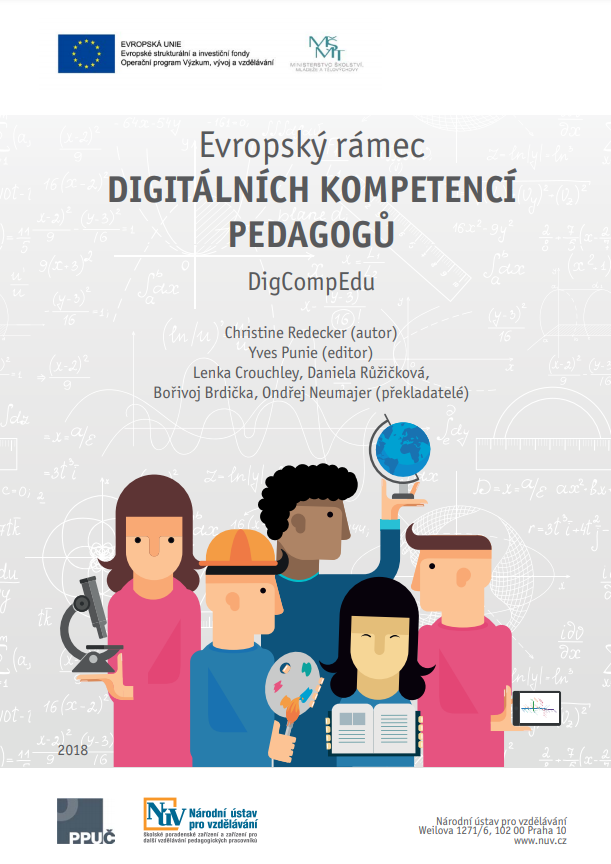 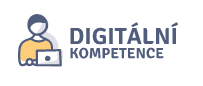 digitalnikompetence.cz
projekt zajišťuje KCVJŠ Plzeň
pilotní ověření univerzálně využitelného vzdělávacího programu pro SŠ dostupného všem školám v ČR
web projektu mj. s příklady dobré praxe škol
projekt vychází z rámce (standardu) digitálních kompetencí pedagogů DigCompEdu
Děkuji za pozornost
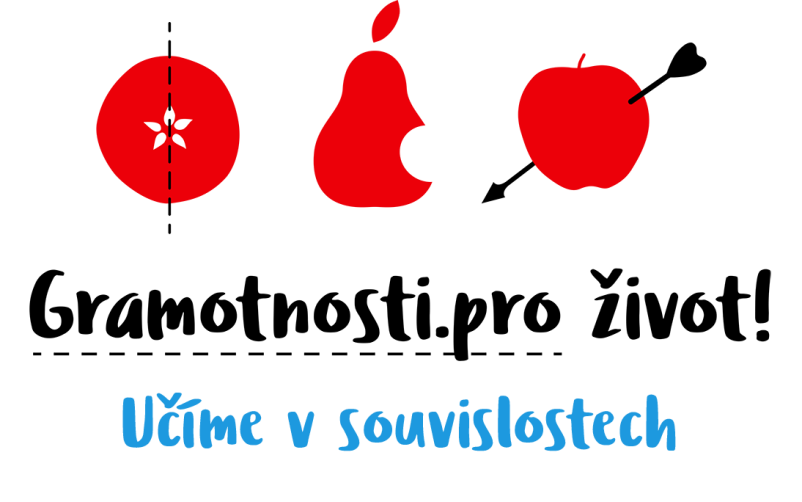 Mgr. Jan Brabec

brabec@infokariera.cz

731 410 130

infokariera.cz
kcvjs.cz